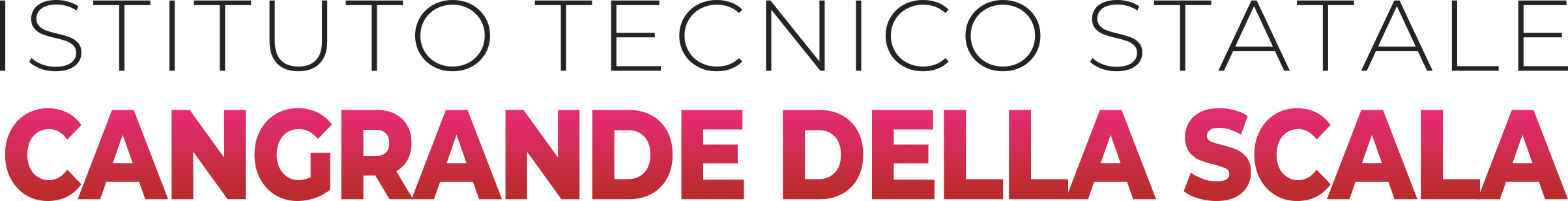 LA NOSTRA

 ORGANIZZAZIONE
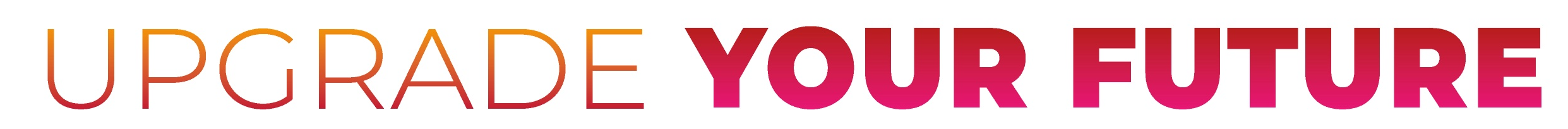 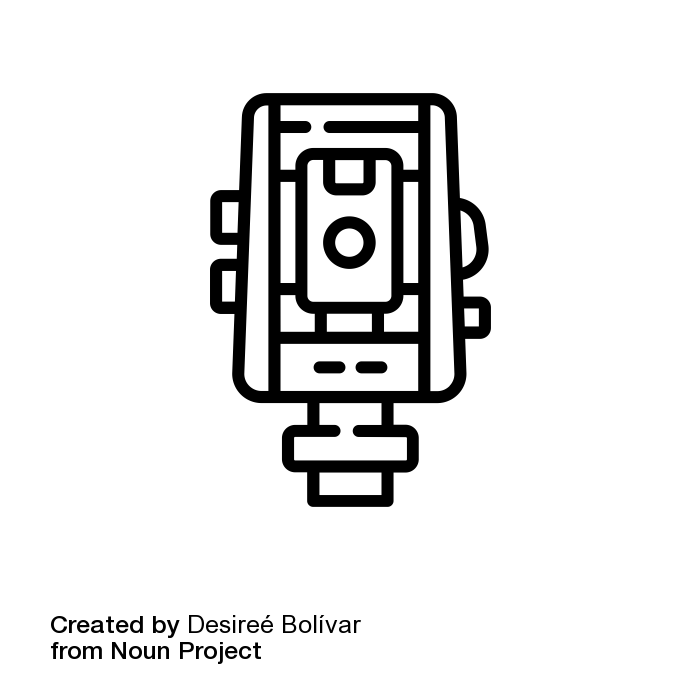 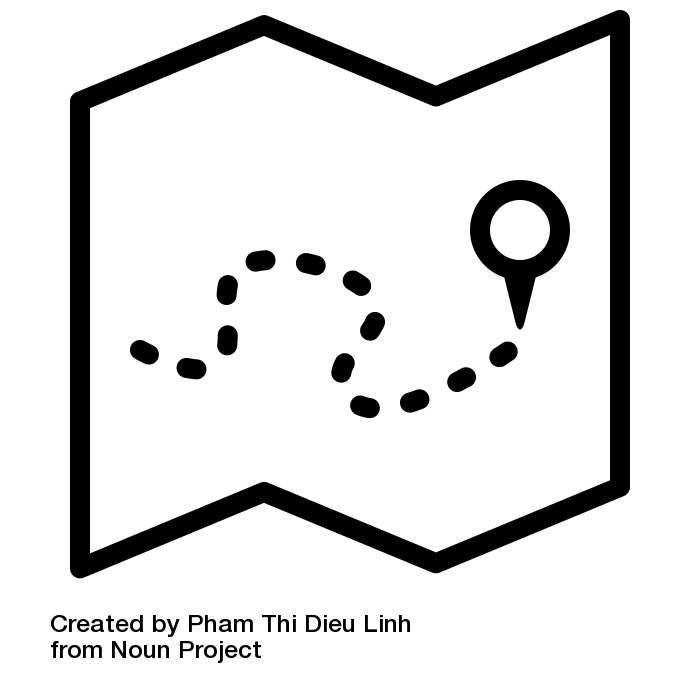 CHI SIAMO
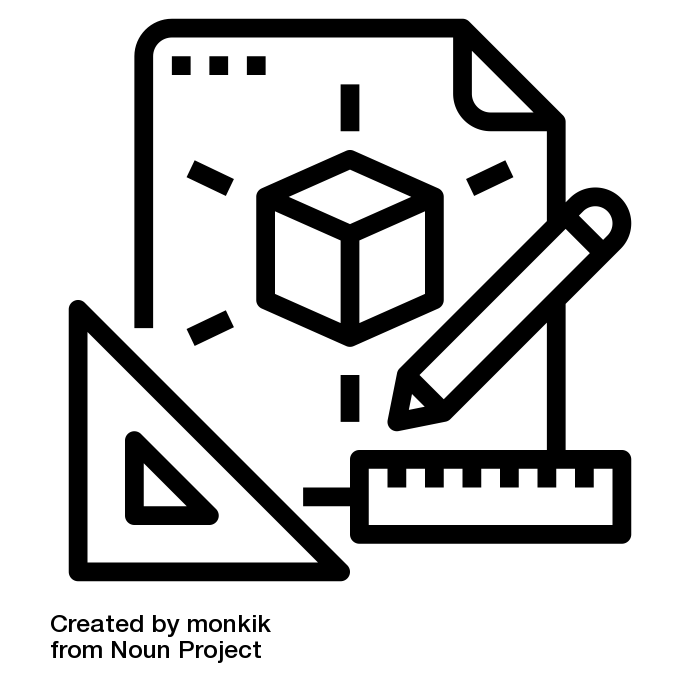 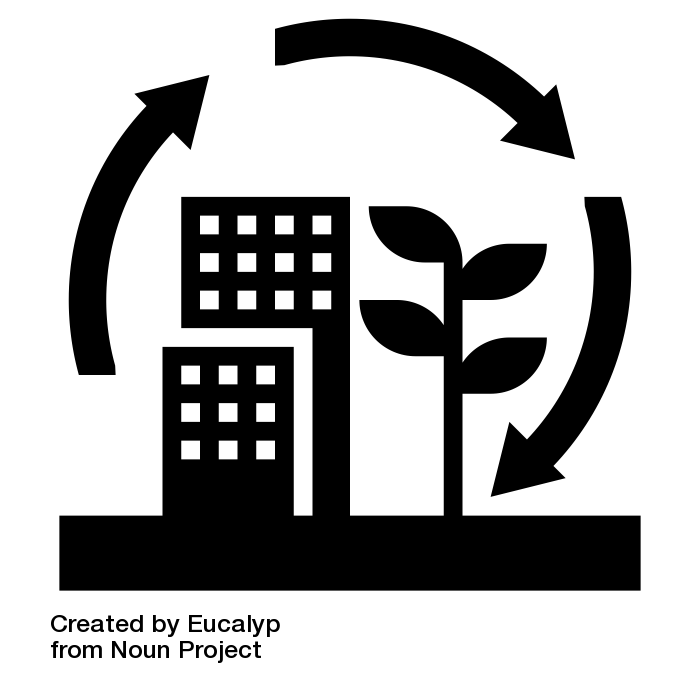 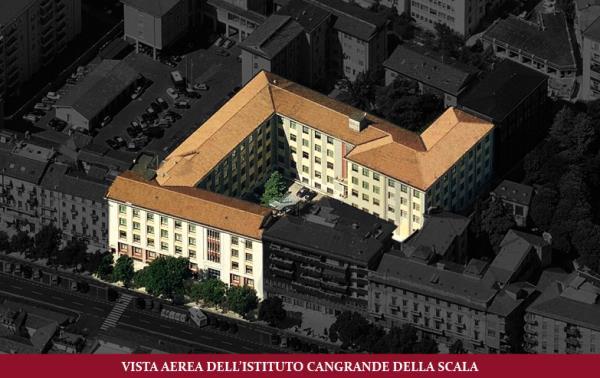 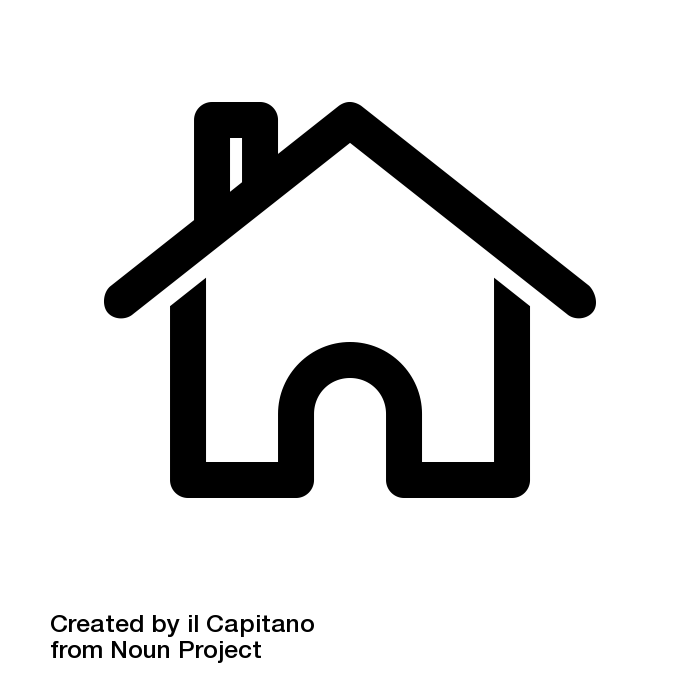 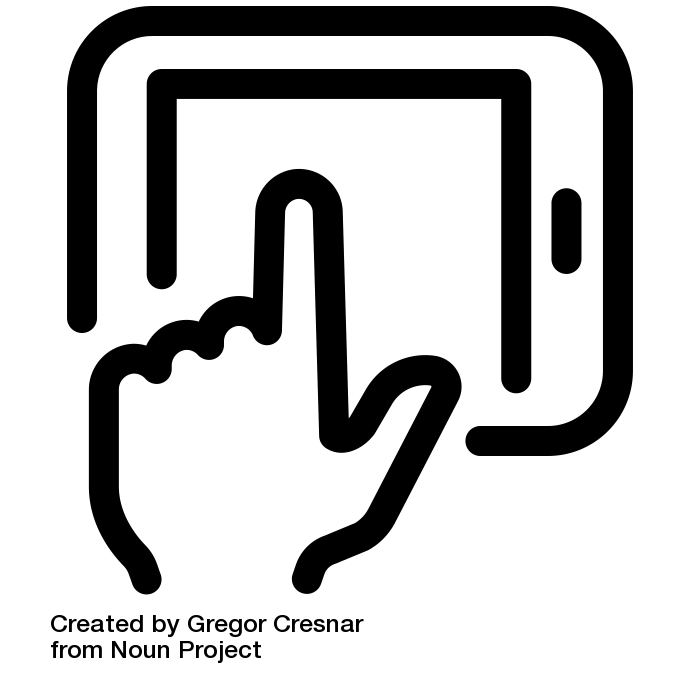 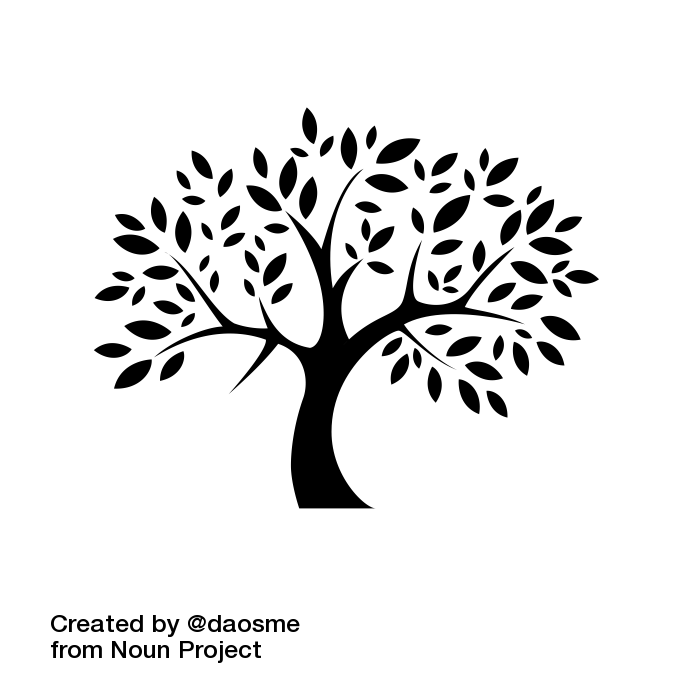 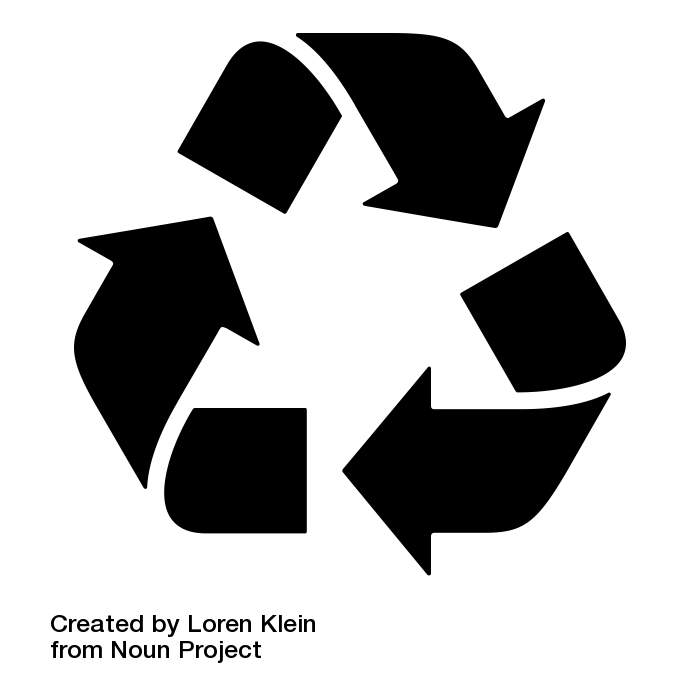 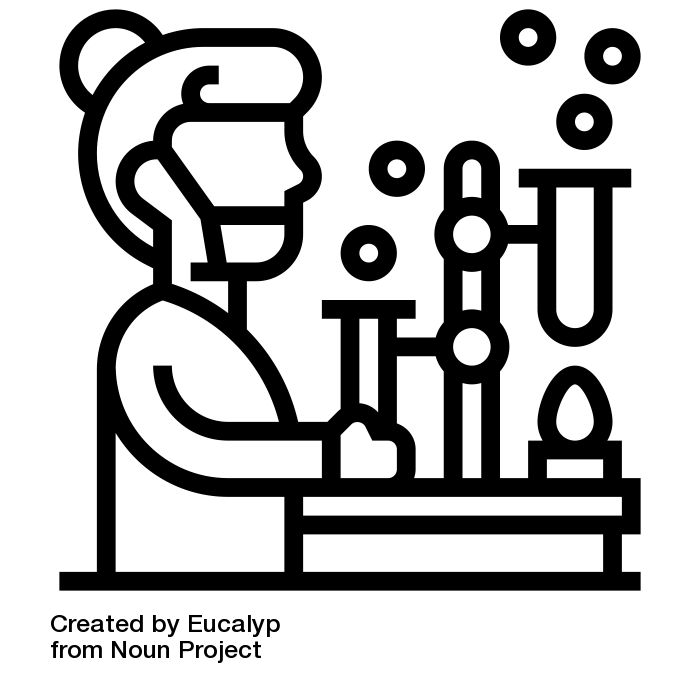 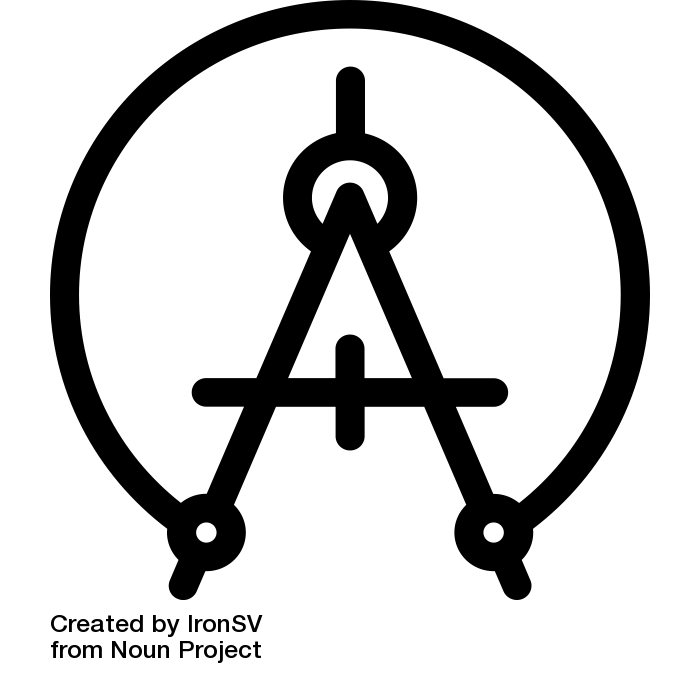 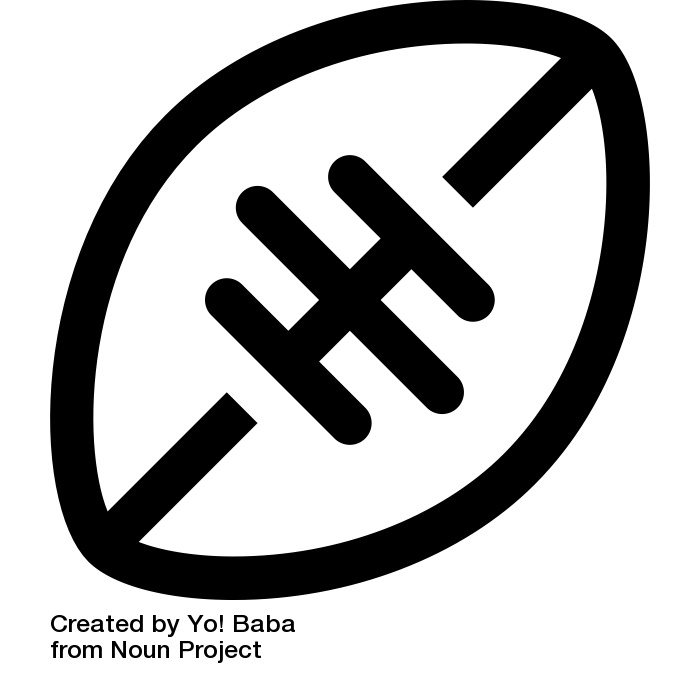 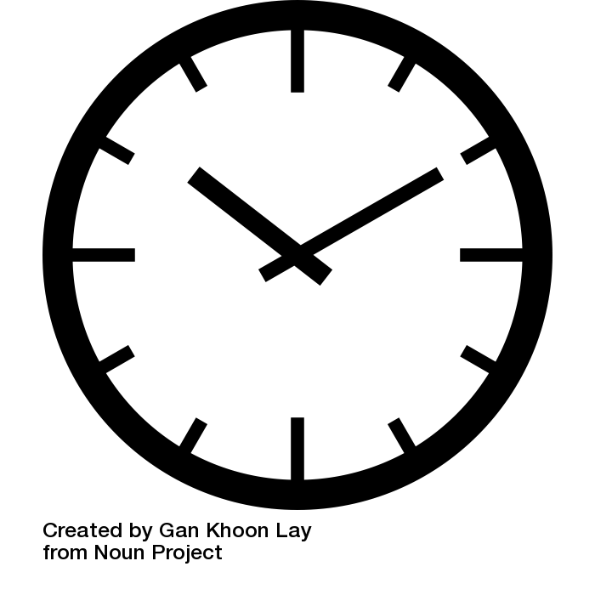 ORARIO SETTIMANALE PRE COVID
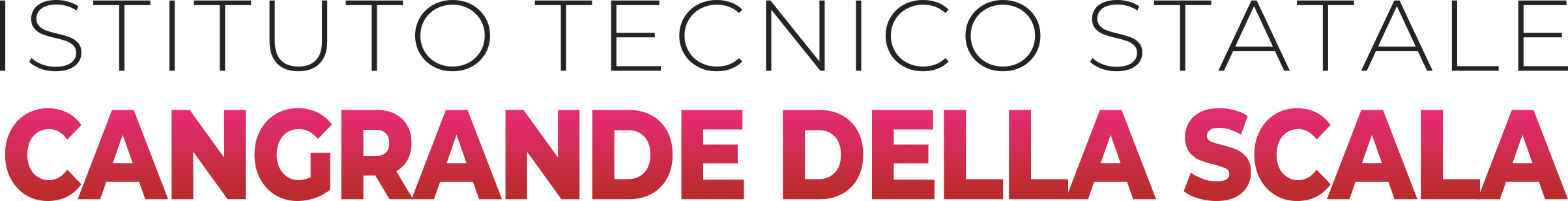 OFFERTA FORMATIVA 2022-2023
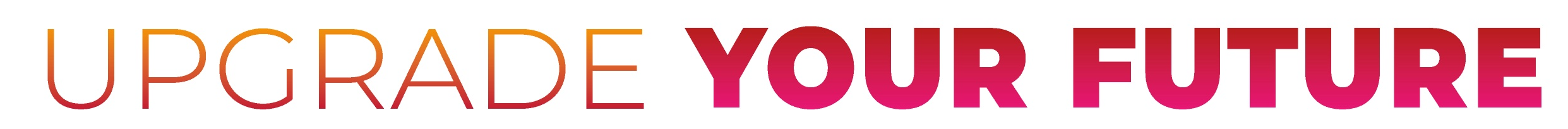 I NOSTRI ALUNNI
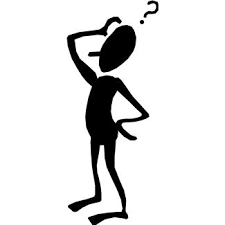 Geometra
Grafico
Materie tecniche
Piacere nel costruire
Piacere nel progettare
Uso del computer e degli strumenti
Guardare con curiosità a ciò che lo circonda
Creatività
Voglia di comunicare
Interesse per le nuove forme di comunicazione
Apertura alle nuove tecnologie
Buone doti di socialità
Osservatore
Curiosità
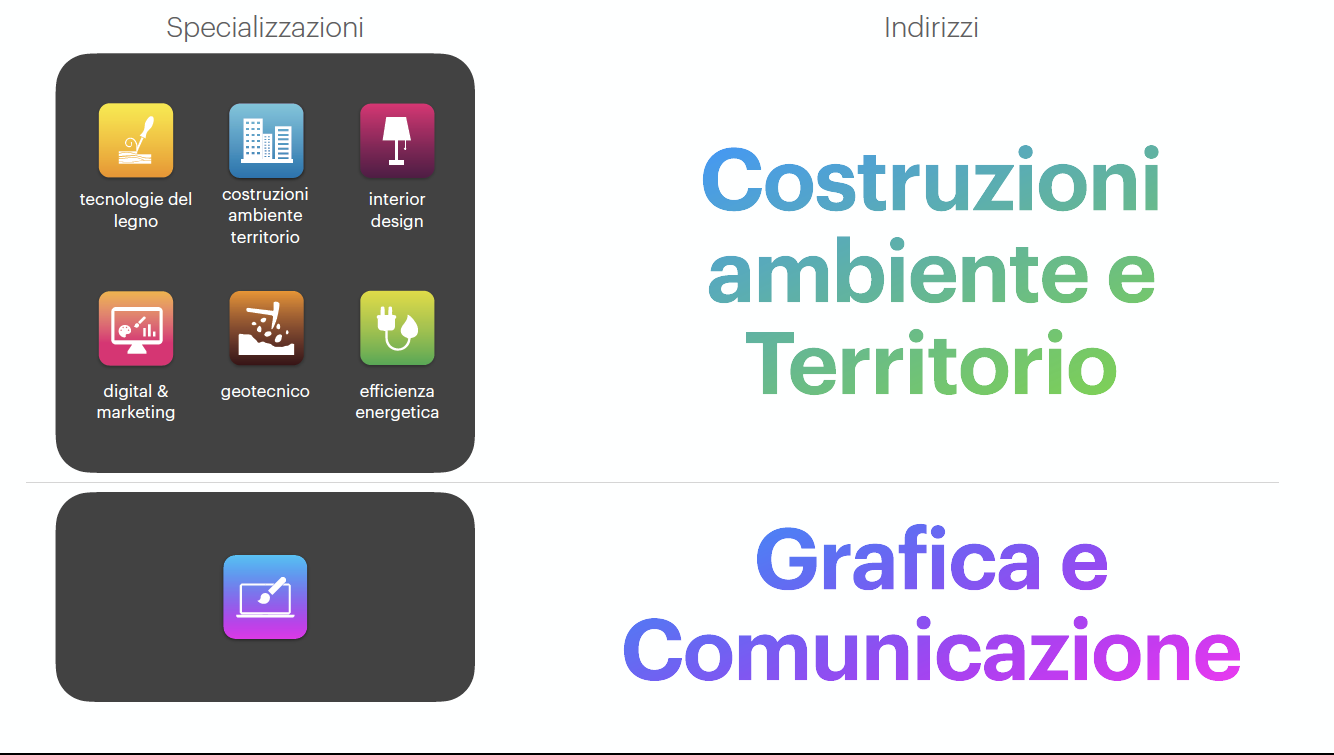 Indirizzo
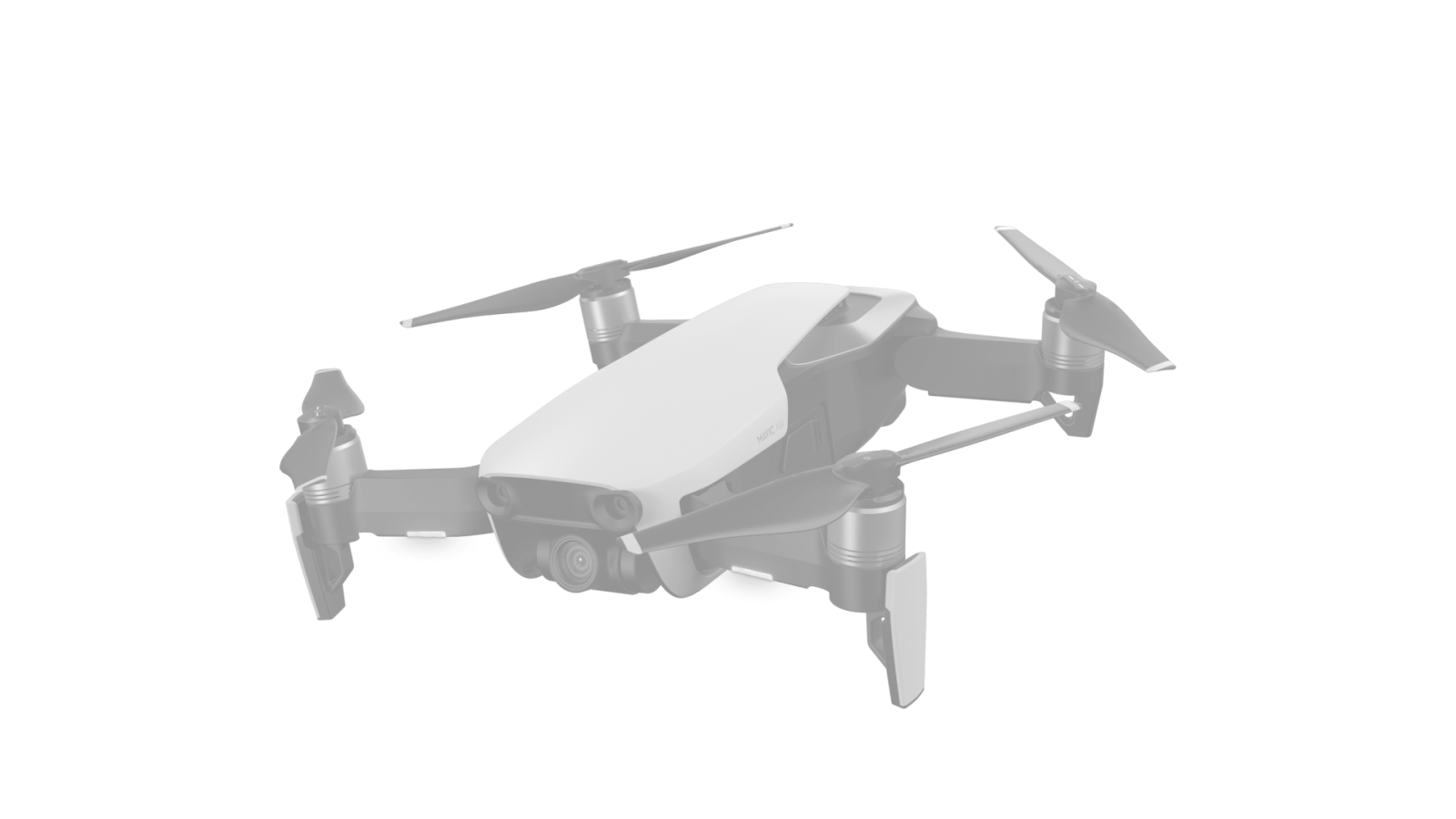 Costruzioni Ambiente Territorio
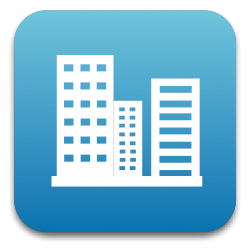 COMPETENZE
Progettazione architettonica di interni ed esterni
Esecuzione di rilievi topografici e restituzione grafica
Valutazione degli immobili
Scelta dei materiali
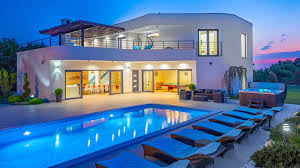 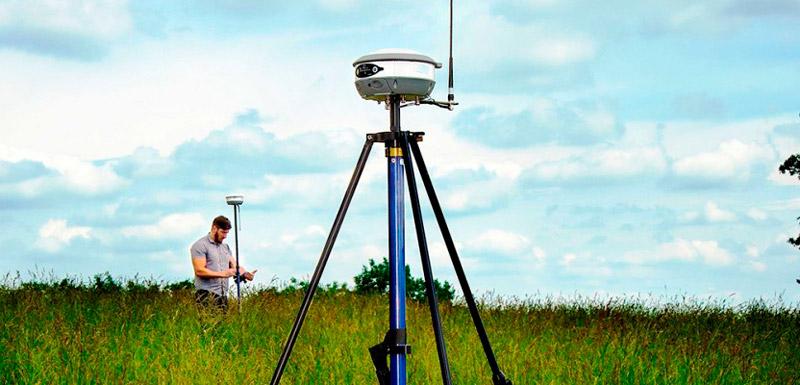 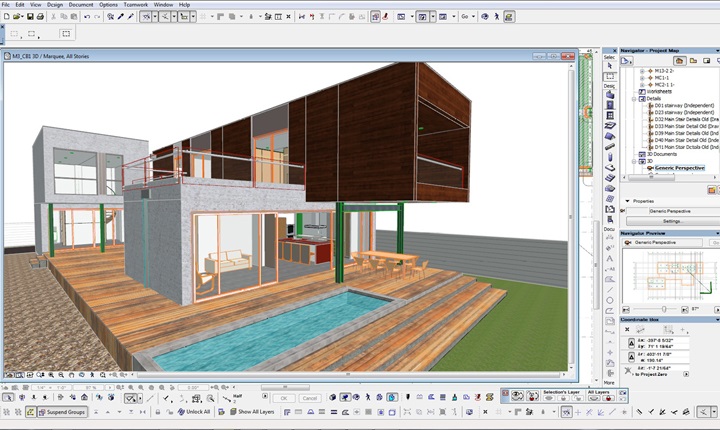 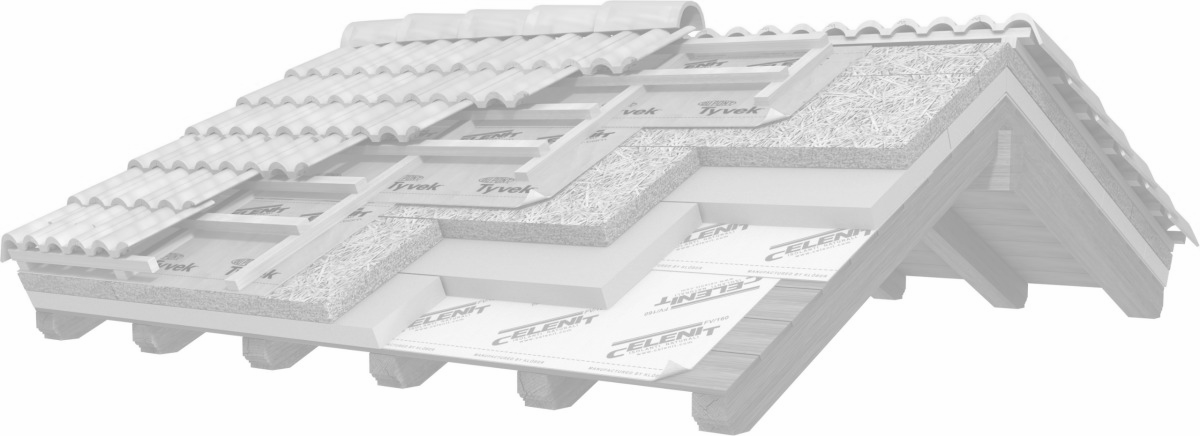 Tecnologie del legno nelle costruzioni
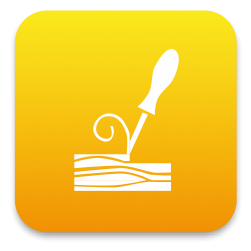 COMPETENZE
Progettazione secondo le tecniche della bioedilizia
Tecnologie del legno
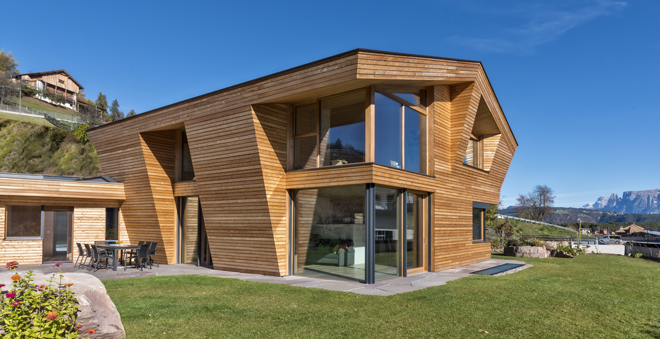 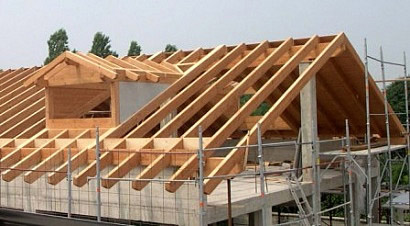 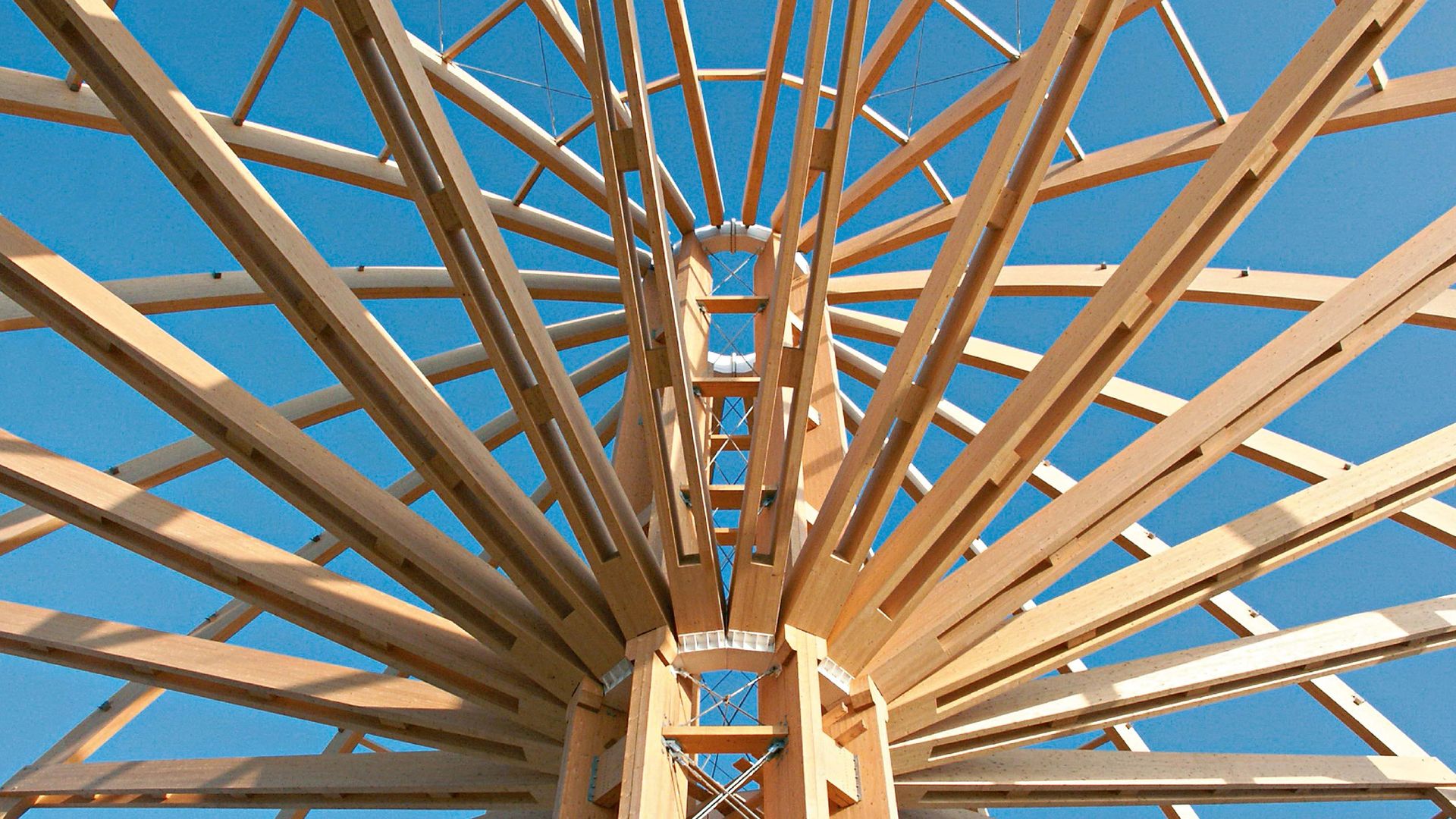 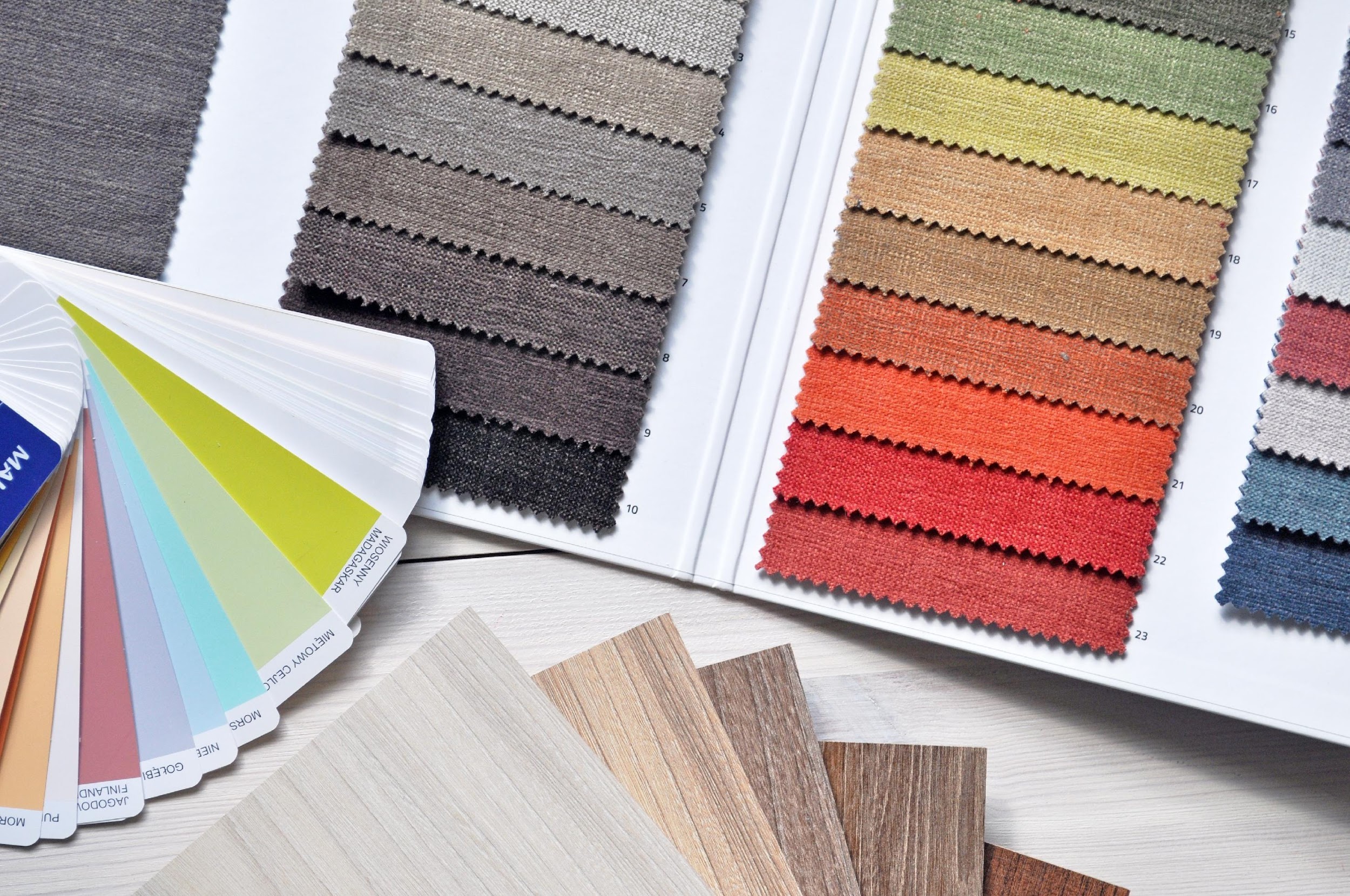 Design degli interni
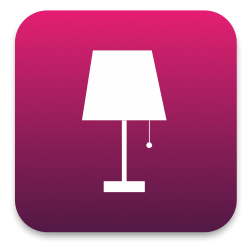 COMPETENZE
elementi di arredo
interni 
(attenzione agli arredi ed aspetti cromatici ed illuminotecnici)
Progettazione 



Relazioni con aziende del settore
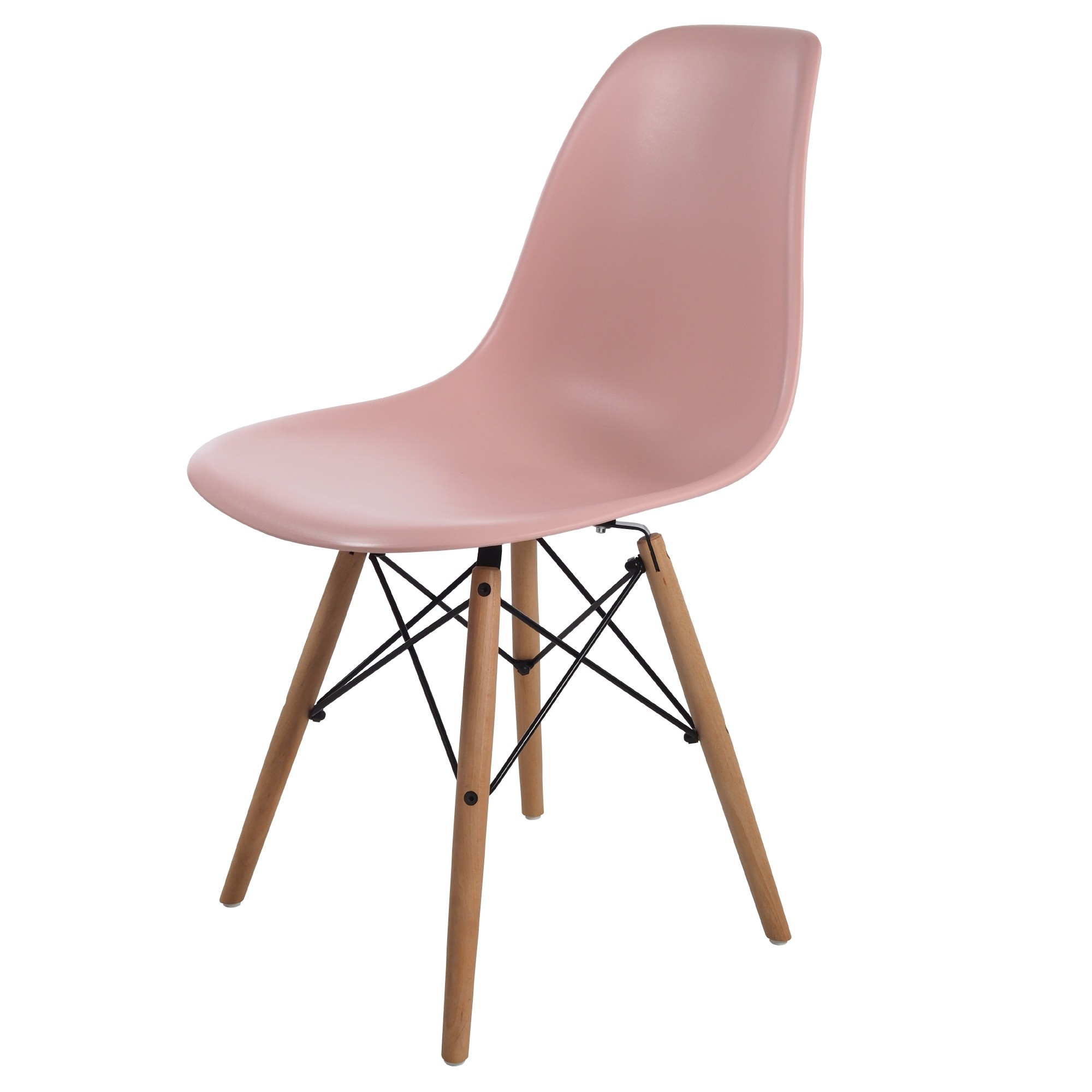 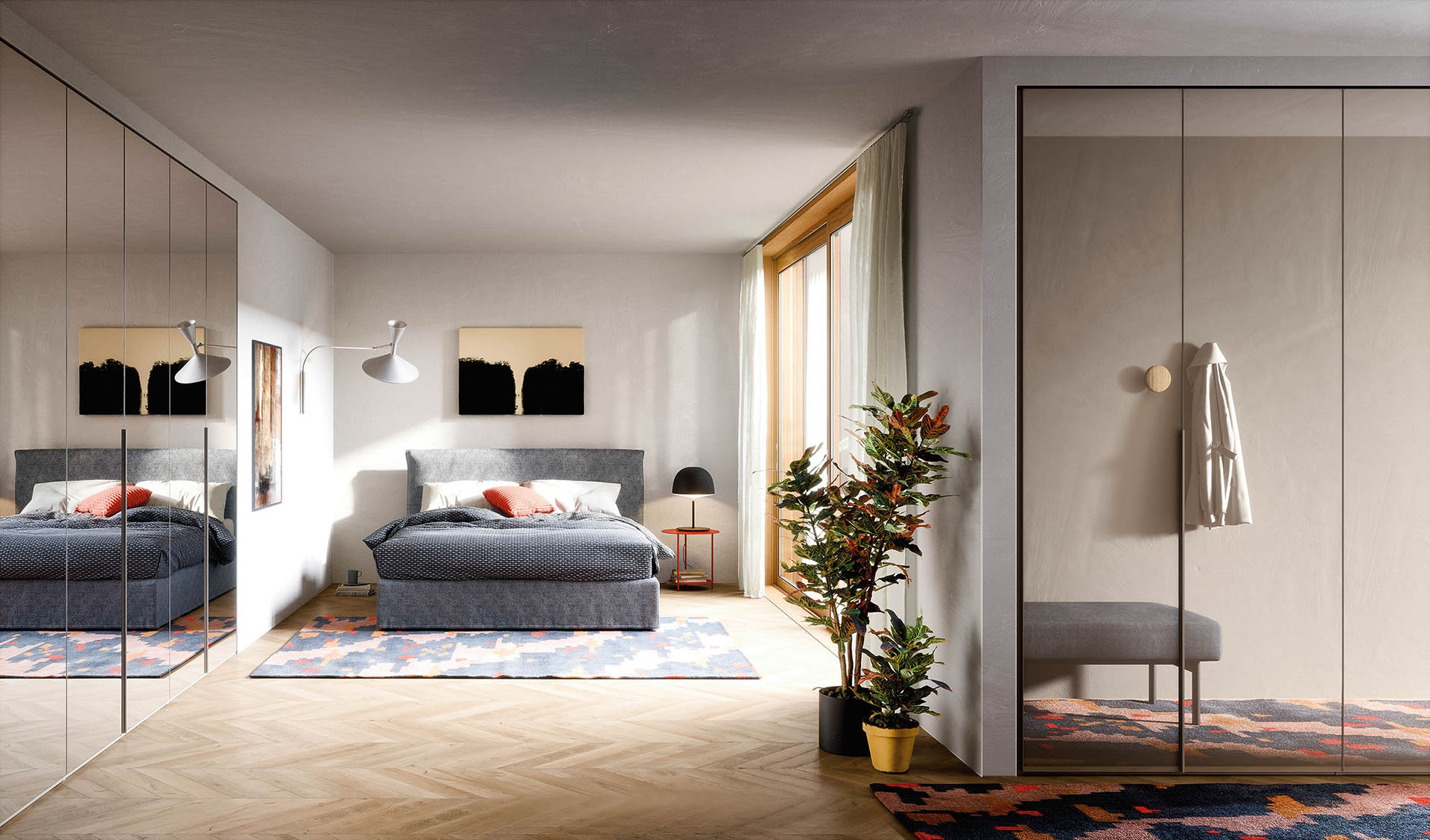 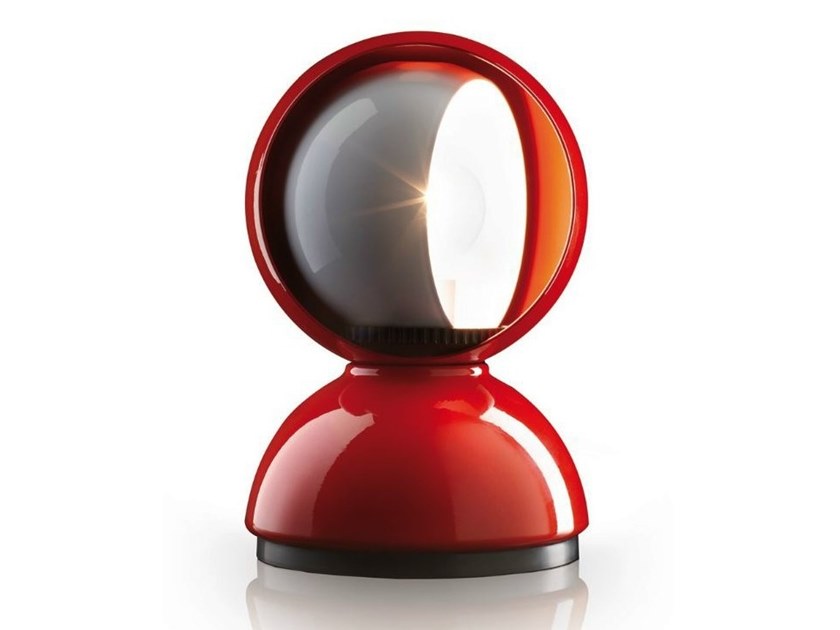 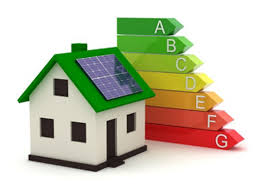 Efficienza energetica
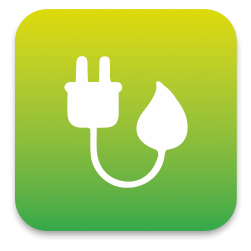 COMPETENZE
Stima del consumo energetico di fabbricati e impianti
Redazione di certificazioni energetiche (APE)
Scelta di soluzioni, materiali e tecnologie per contenere l’uso di energia
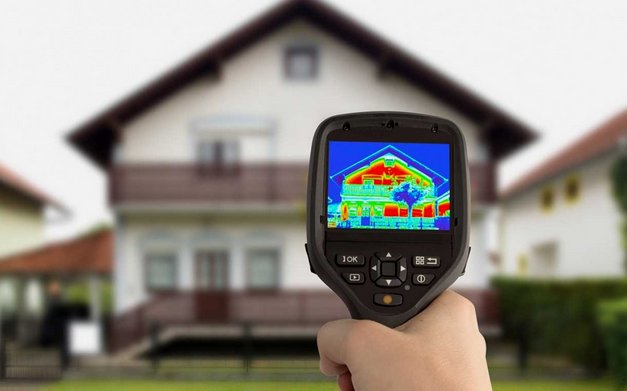 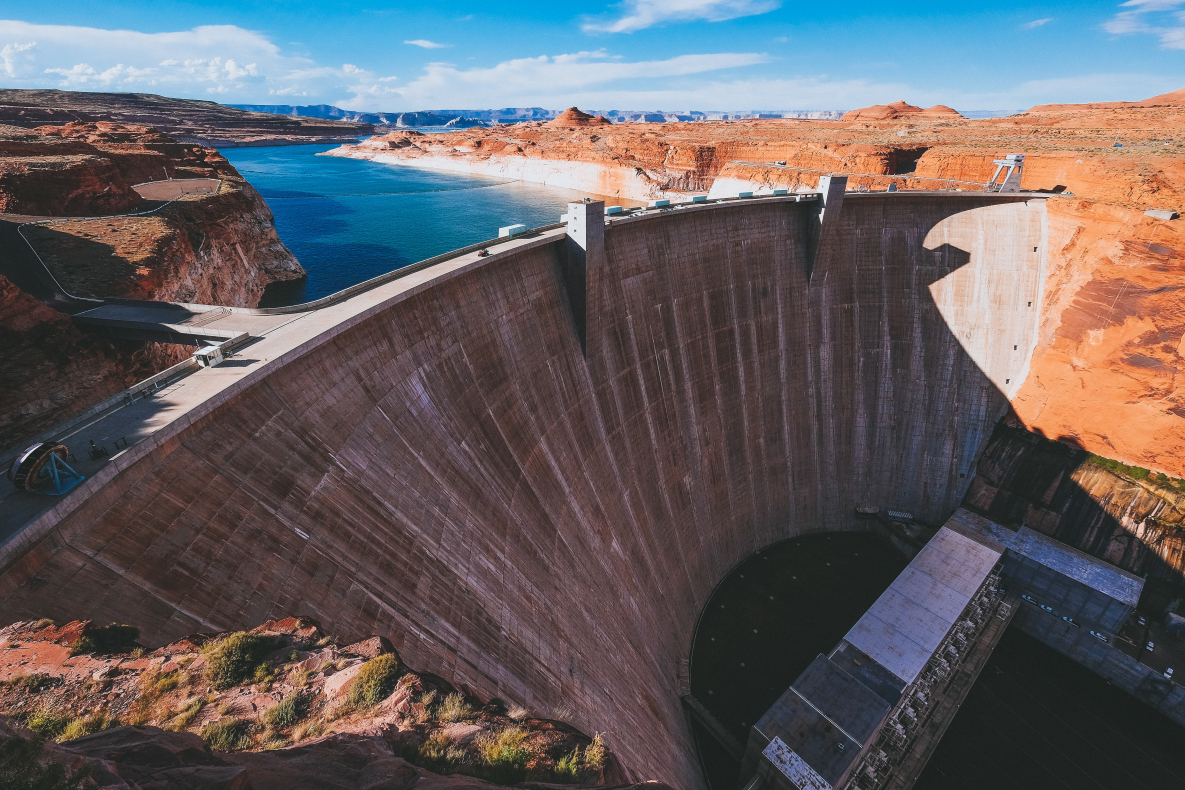 Geotecnico
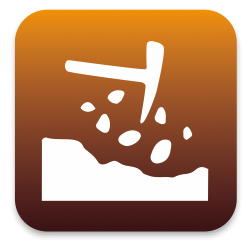 COMPETENZE
Tecniche di indagine del suolo
Sistemi di valutazione della pericolosità e di monitoraggio
Adeguato sfruttamento del suolo (assistenza nelle operazioni di cavatura delle rocce)
Creazione e gestione di dati geo-cartografici attraverso tecnologie informatiche
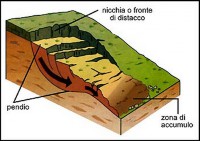 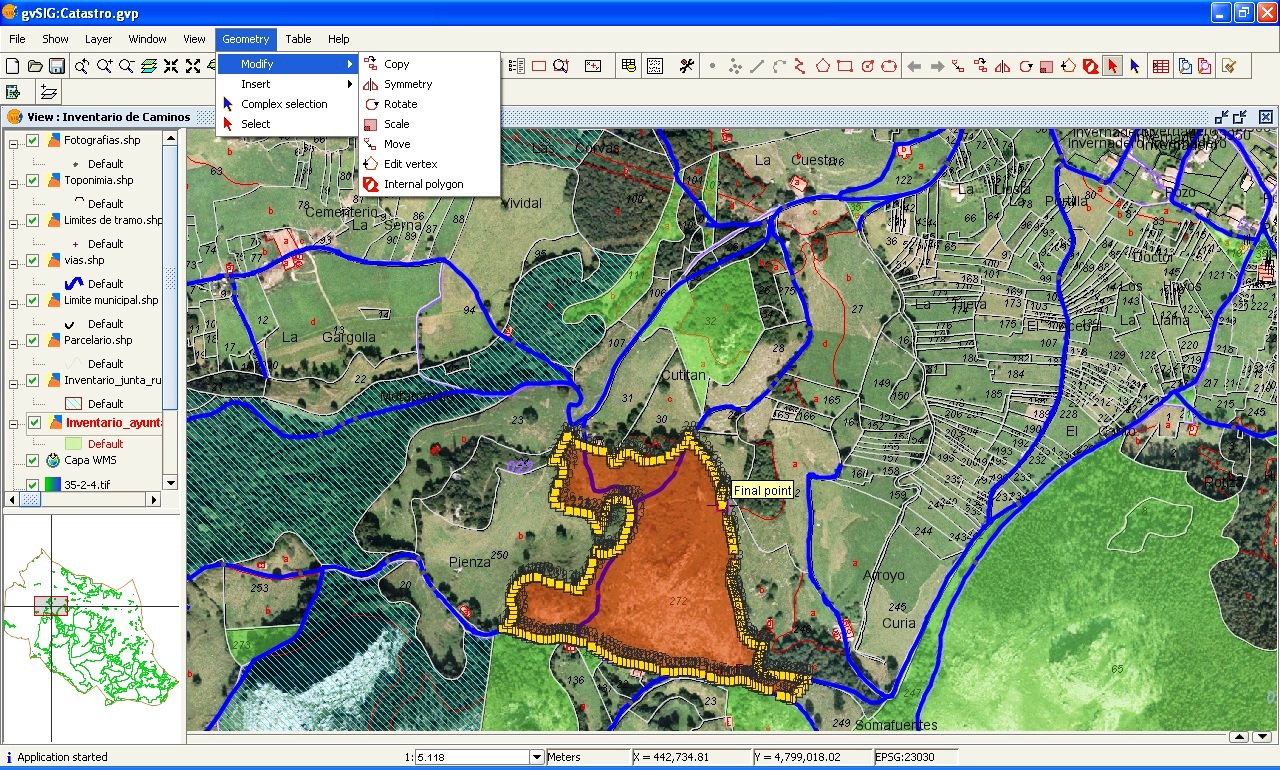 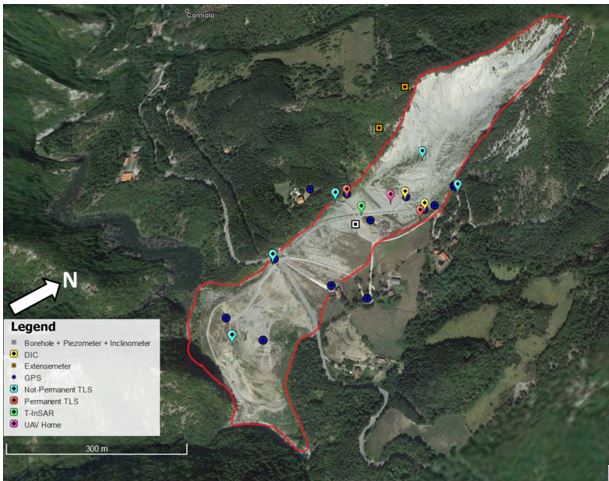 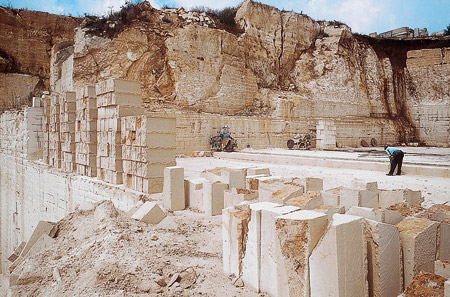 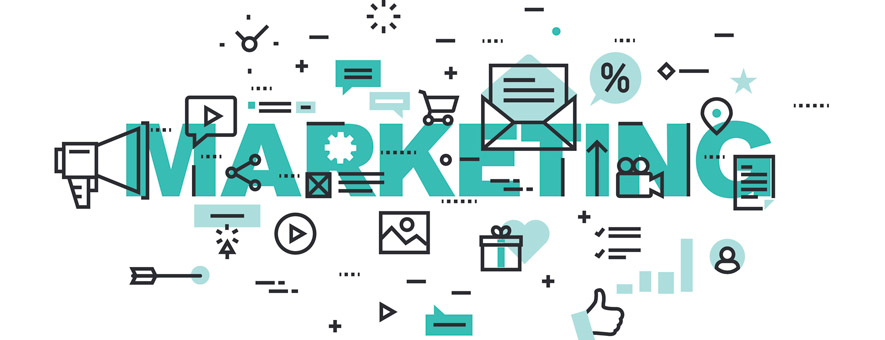 Digital e Marketing
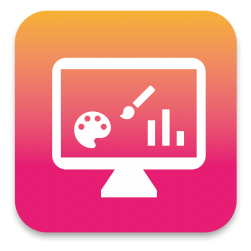 COMPETENZE
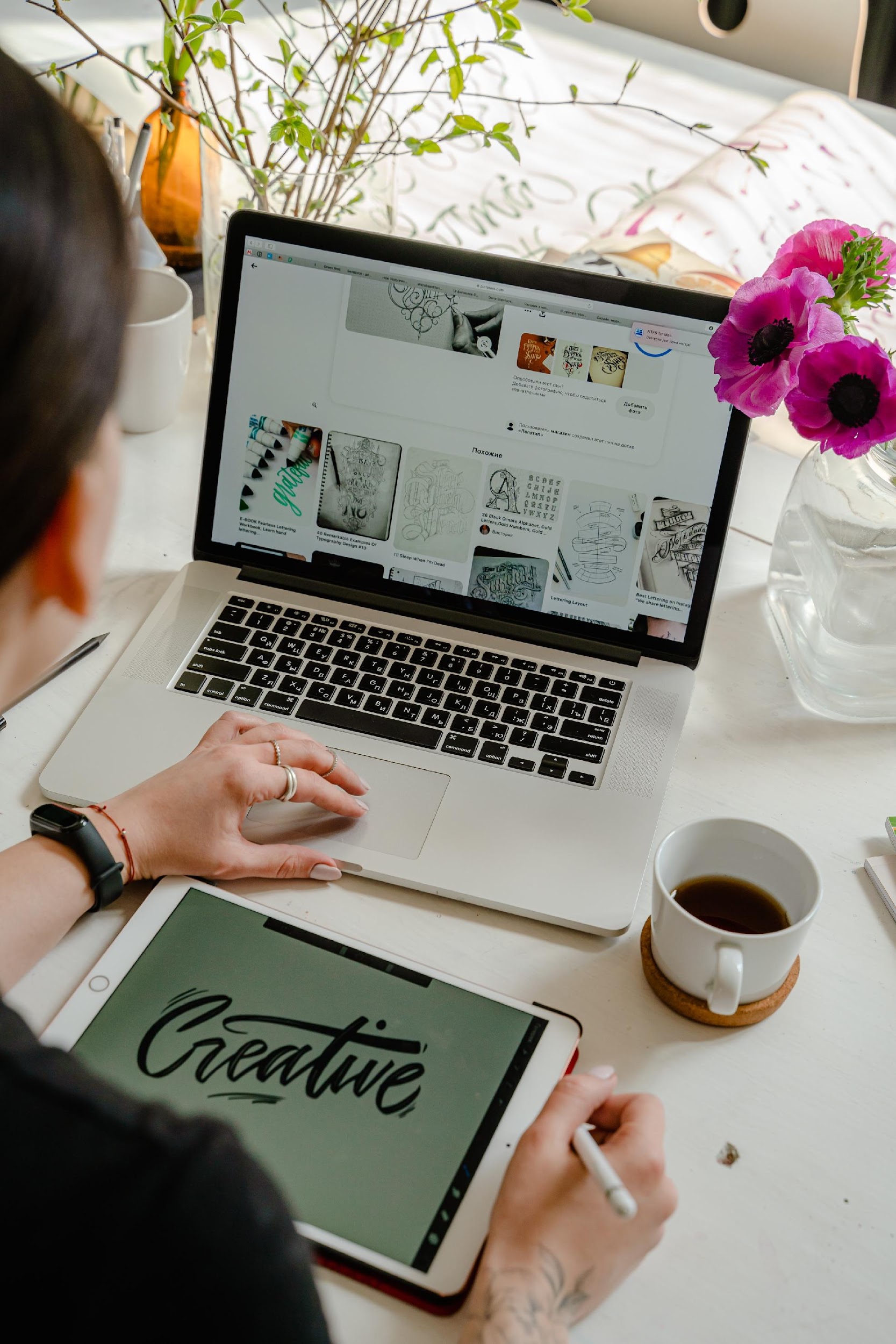 Sviluppo strategie di marketing
Uso delle tecnologie informatiche associate alla presentazione di progetti
Elaborazione di elementi di comunicazione grafica e multimediale
Progettazione, realizzazione di semplici contenuti per il web
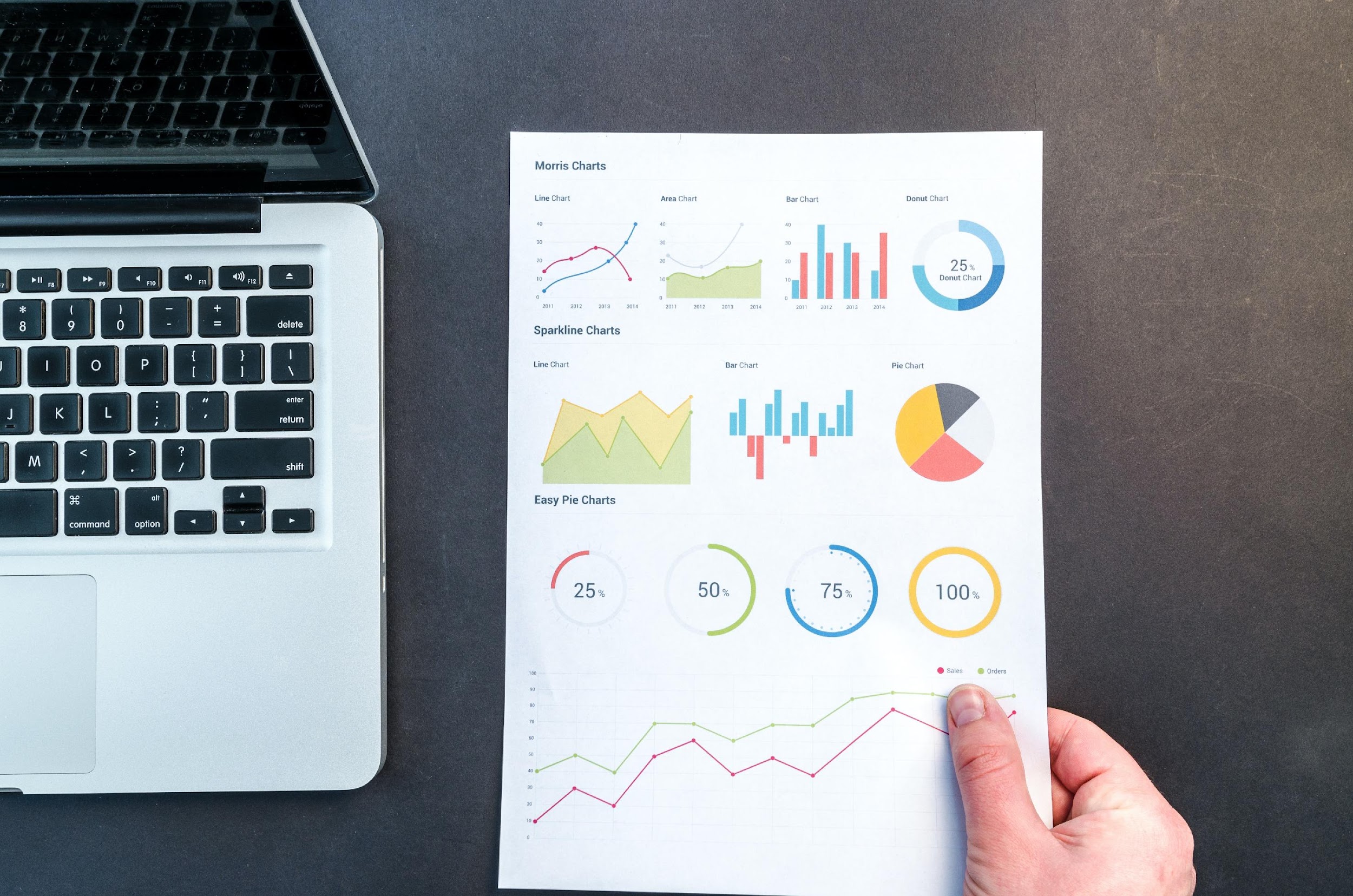 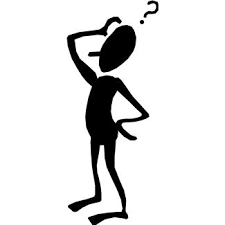 E al termine del quinquennio?
UNIVERSITA’
Ingegneria
Architettura
Economia
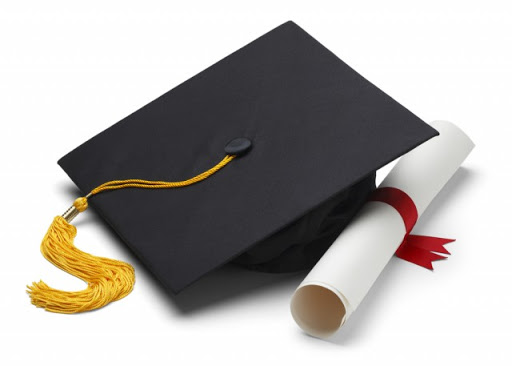 E al termine del quinquennio?
INGRESSO NEL MONDO DEL LAVORO
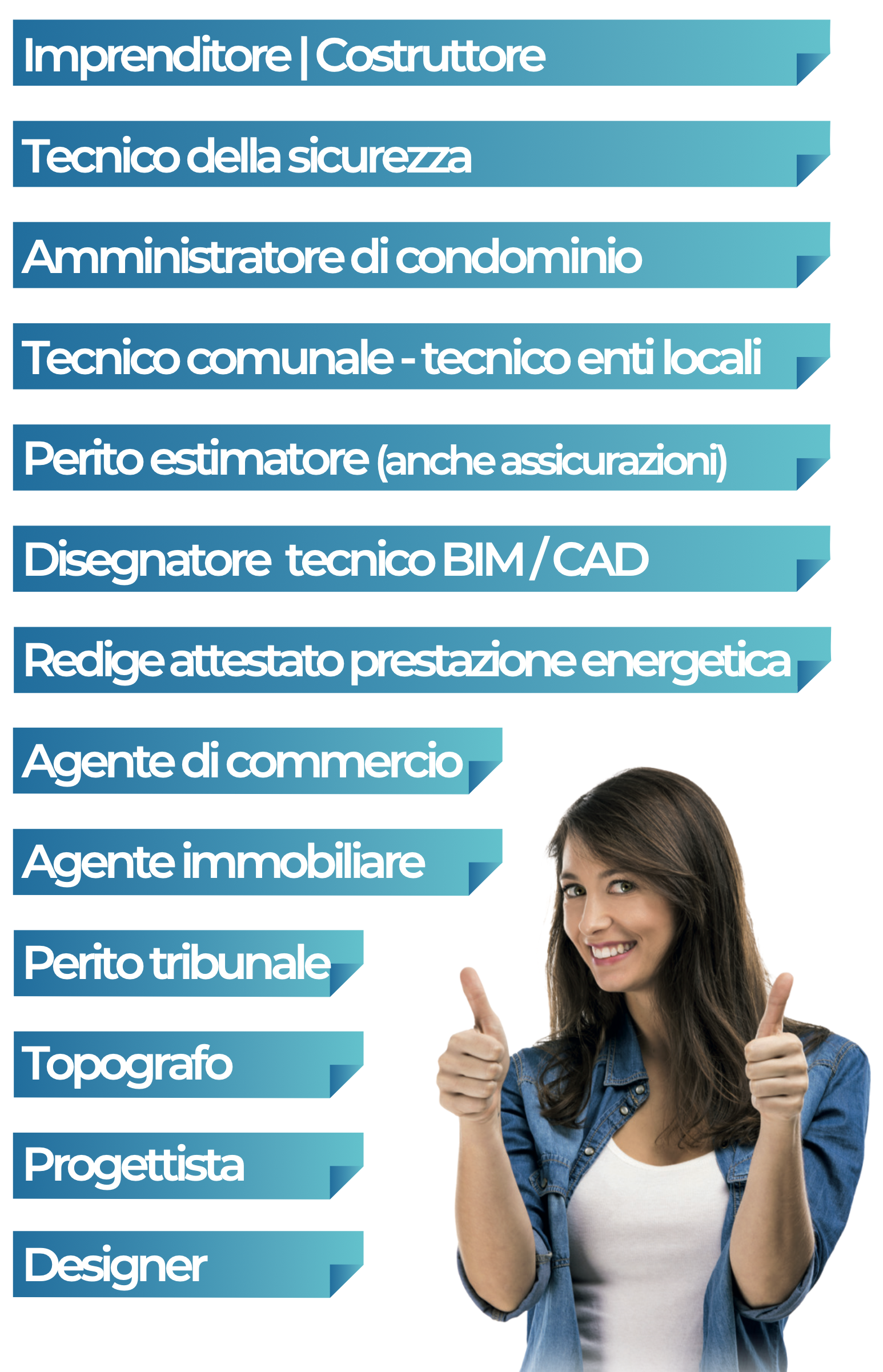 Libero professionista
Dipendente
Esame di abilitazione professionale
Tirocinio di 18 mesi presso uno studio tecnico
Triennio universitario
Corso biennale ITS (RED)
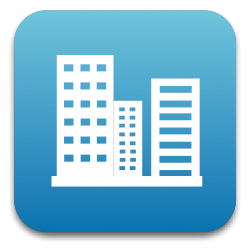 MATERIE COMUNI AGLI INDIRIZZI
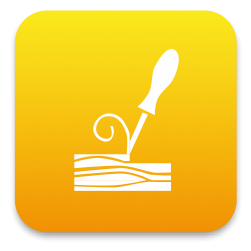 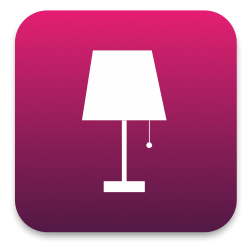 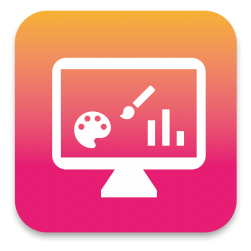 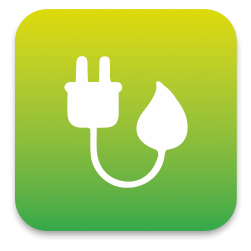 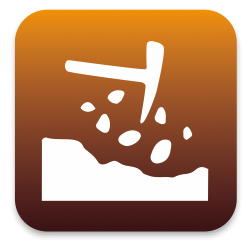 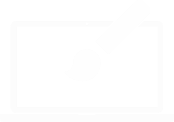 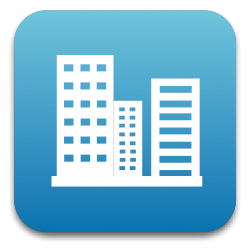 MATERIE DI INDIRIZZO CAT
MATERIE DI INDIRIZZO EFFICIENZA ENERGETICA
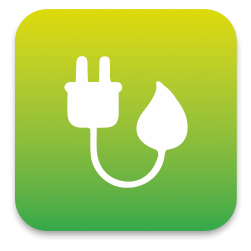 MATERIE DI INDIRIZZO ITERIOR DESIGN
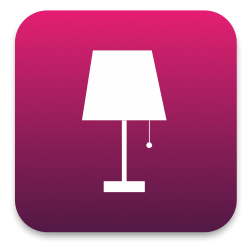 MATERIE DI INDIRIZZO DIGITAL E MARKETING
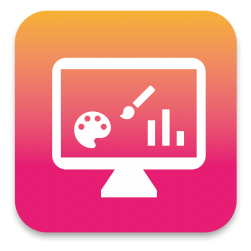 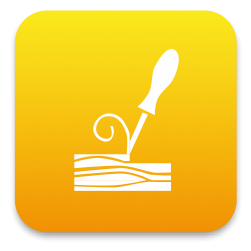 MATERIE DI INDIRIZZO TECNOLOGIE DEL LEGNO NELLE COSTRUZIONI
MATERIE DI INDIRIZZO GEOTECNICO
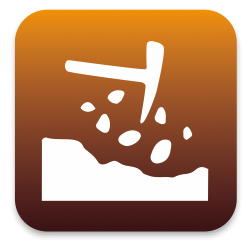 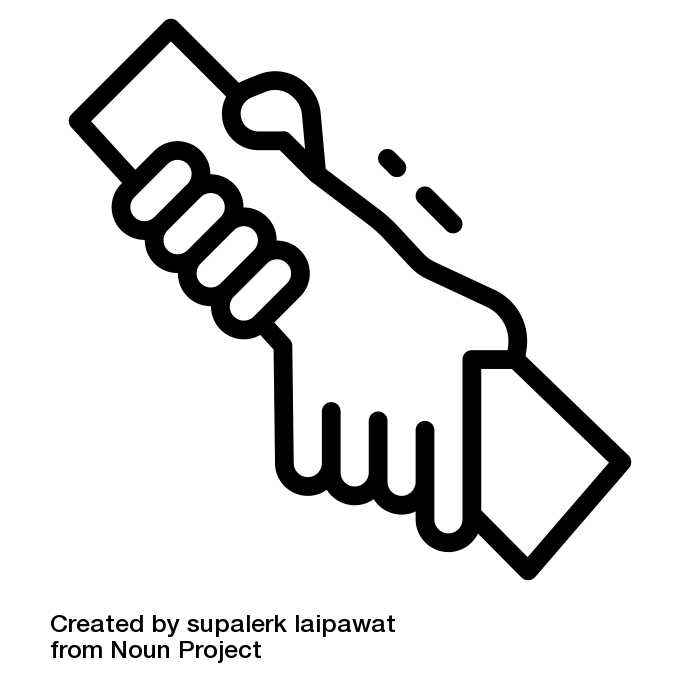 ATTIVITÀ DI RECUPERO
SPORTELLI HELP attivi durante l’anno e da concordare con l’insegnante
CORSI DI RECUPERO al termine del secondo periodo
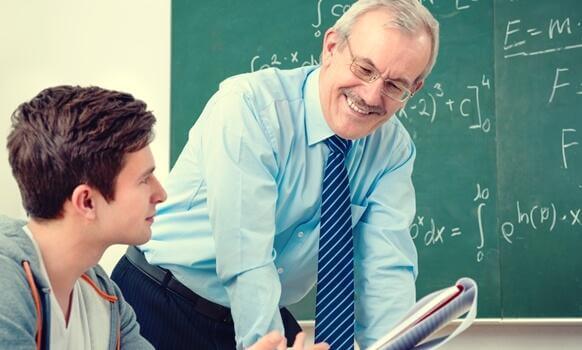 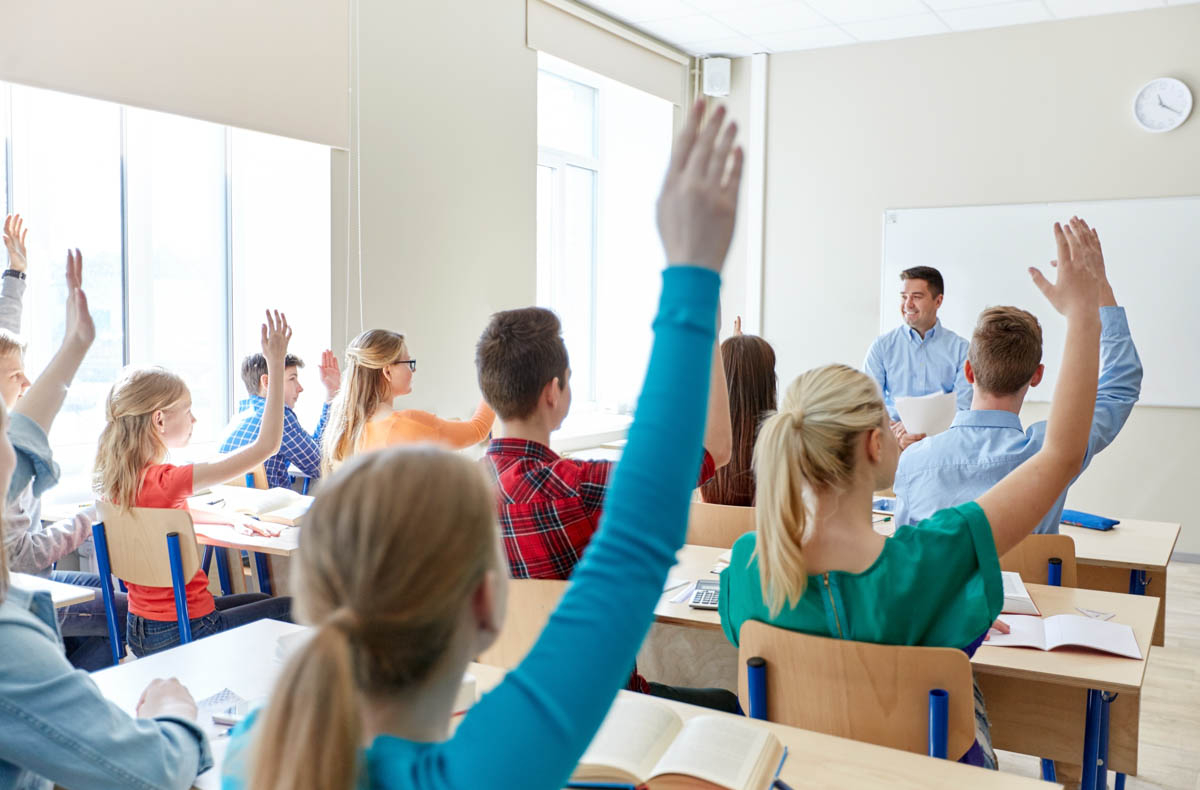 PROGETTI CURRICOLARI ED EXTRACURRICOLARI
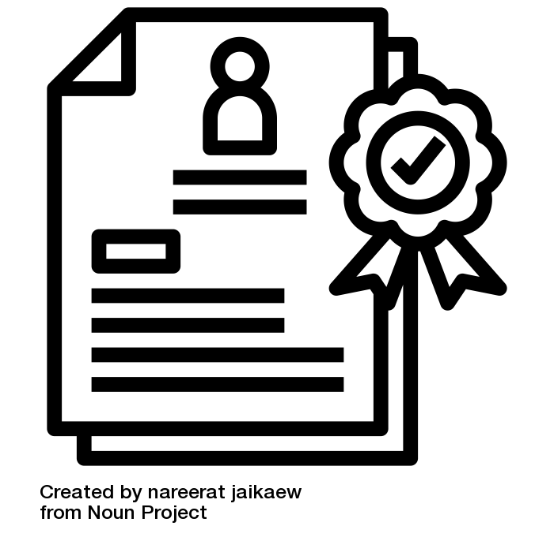 PROGETTI CURRICOLARI ED EXTRACURRICOLARI
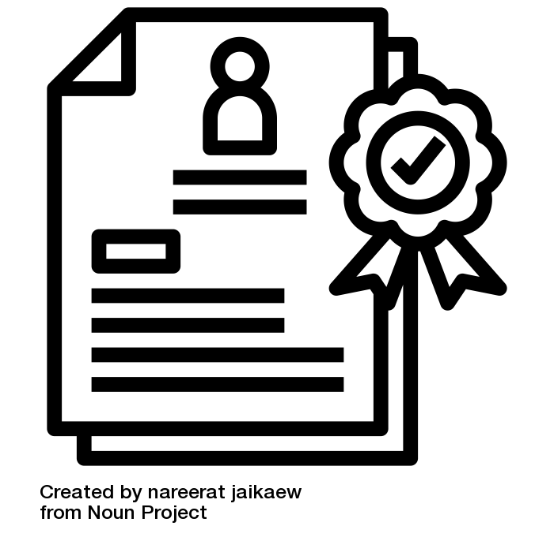 PROGETTI CURRICOLARI ED EXTRACURRICOLARI
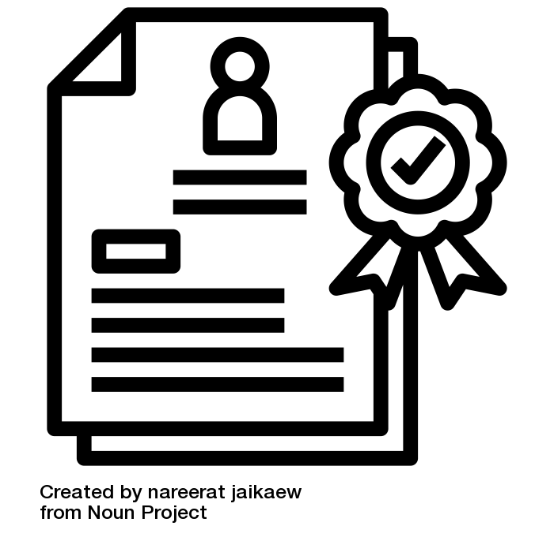 PROGETTI CURRICOLARI ED EXTRACURRICOLARI
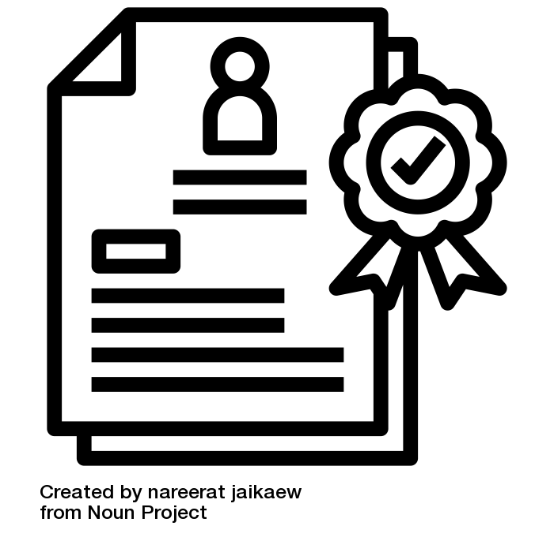 PROGETTI EXTRACURRICOLARI
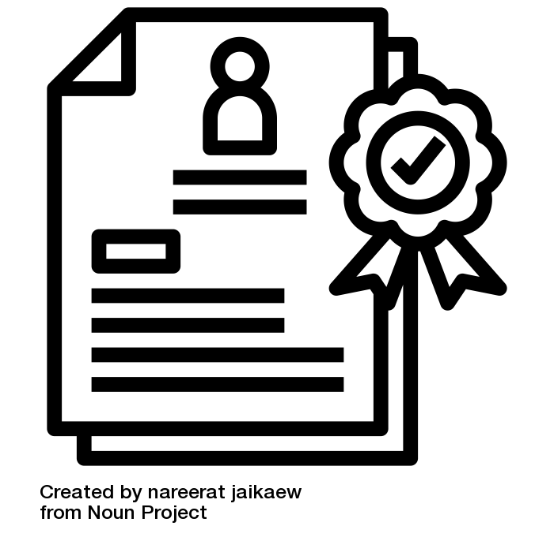 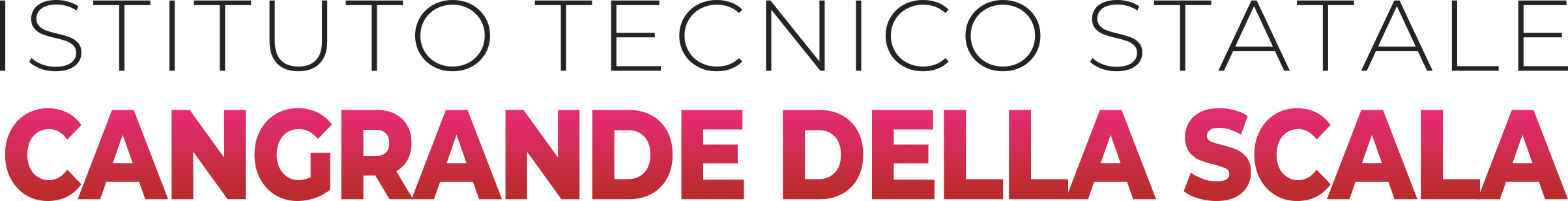 INCONTRO ON-LINE DEDICATO ALLE ESIGENZE SPECIALI

 LUNEDI 12 DICEMBRE DALLE 18:30 https://meet.google.com/aft-nxwm-wmr

LUNEDI 20 GENNAIO DALLE 18:30 https://meet.google.com/dcw-yvmf-cnh
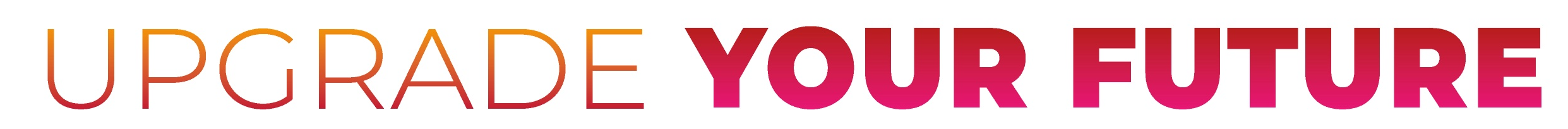 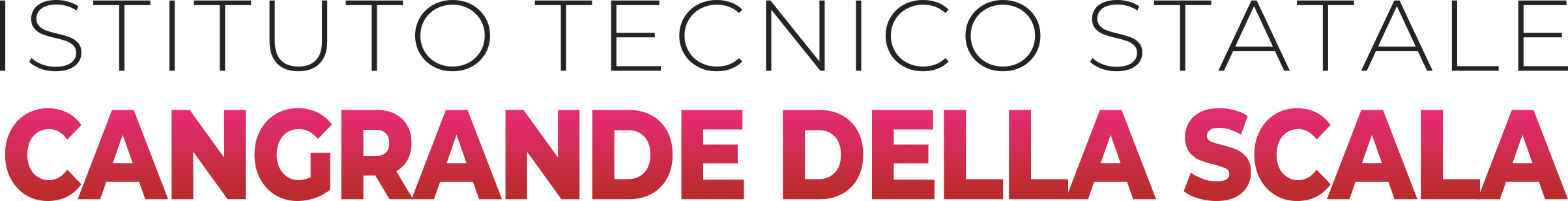 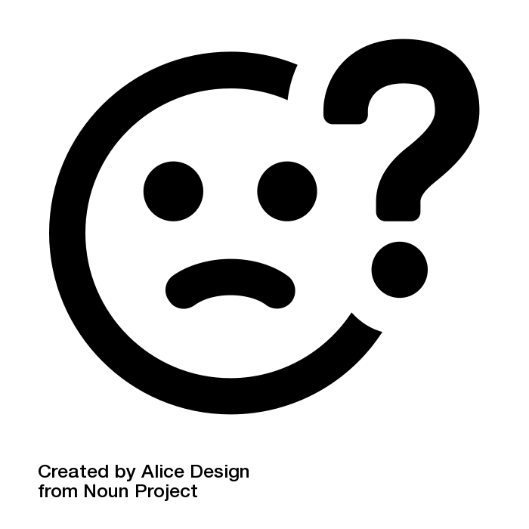 HAI DUBBI??

 ALZA LA MANO

FAI LA TUA DOMANDA!!
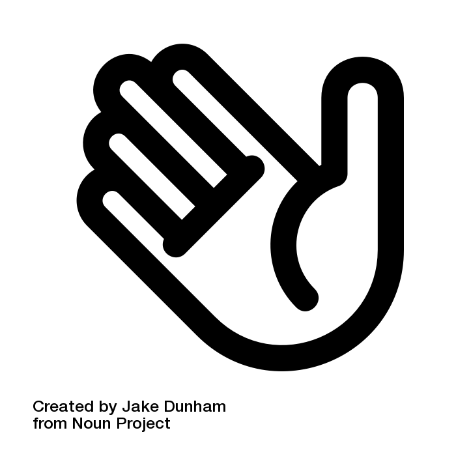 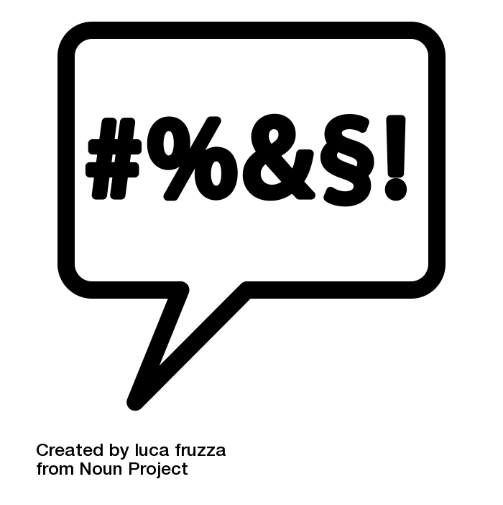 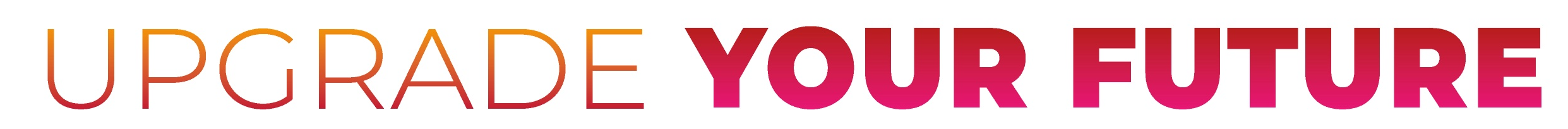 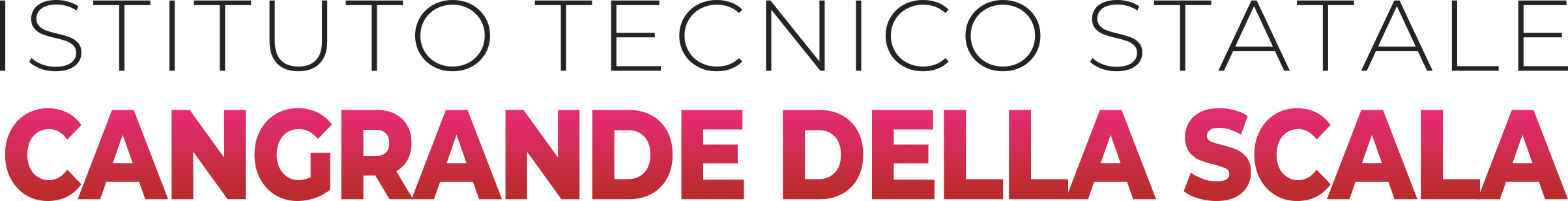 CI VEDIAMO PRESTO
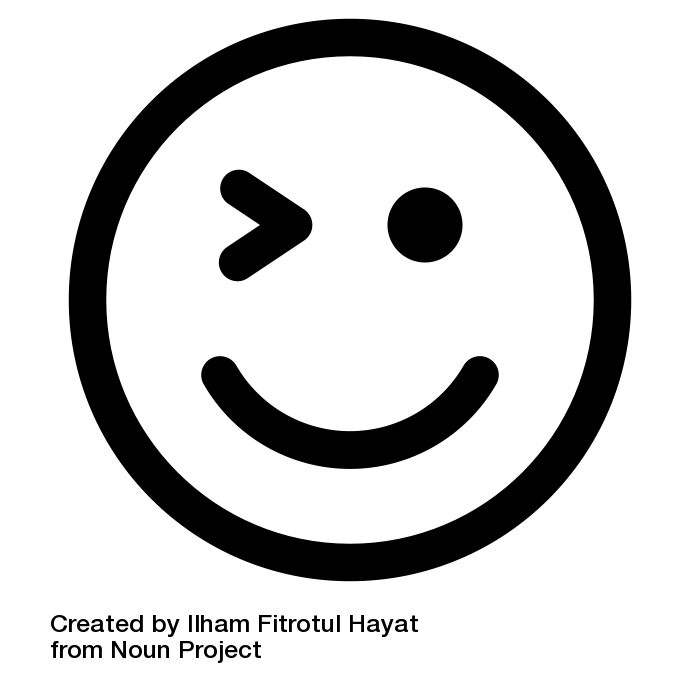 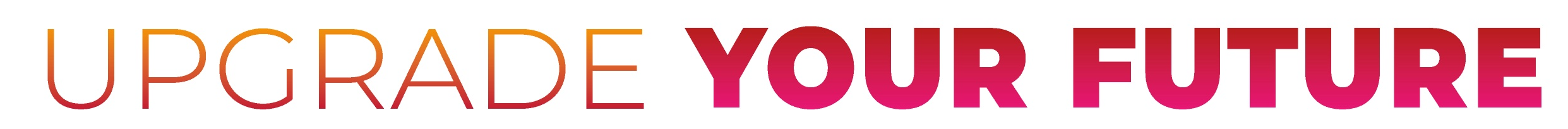